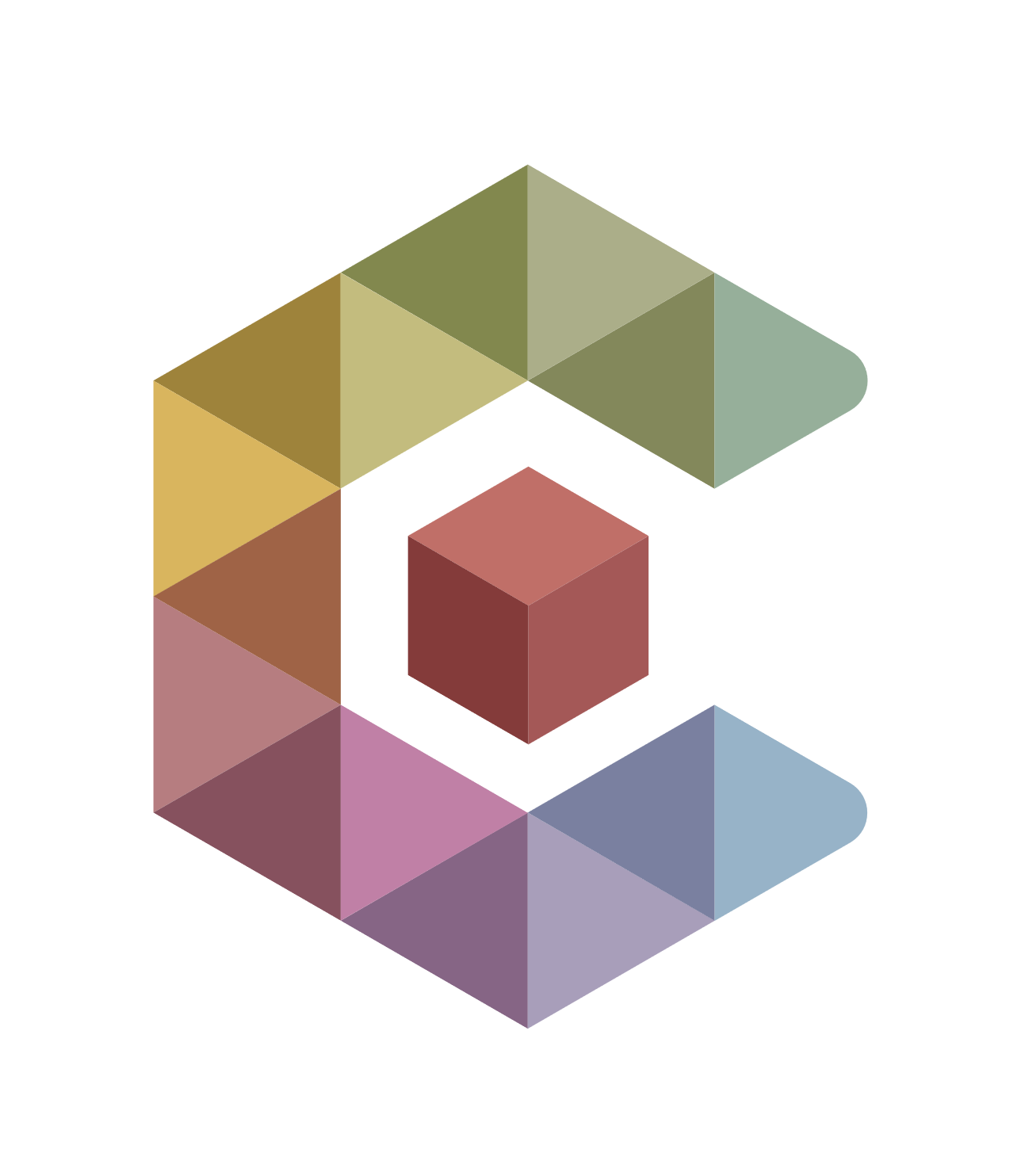 CUBIT™ Fast-Start Tutorial
3. Getting Started
[Speaker Notes: Type: FORMAL - Training
Title: Cubit 100 Training
SAND Number: SAND2020-0679 TR
Contact: Hensley,Trevor Michael]
Getting Started Exercise
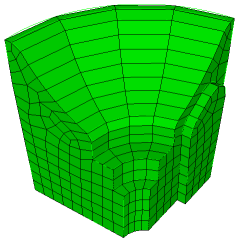 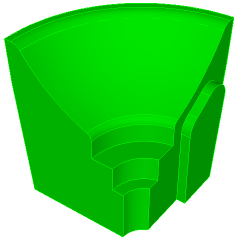 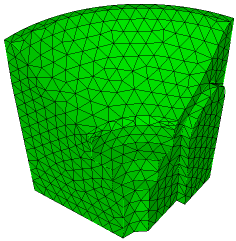 Solid Model
Hex Mesh
Tet Mesh
Import the geometry from a file
Set the mesh size to 0.5
Set the mesh scheme to sweep
Create a hexahedral mesh
Delete mesh
Set the mesh scheme to tetmesh
Create a tetrahedral mesh
Import the Solid Model
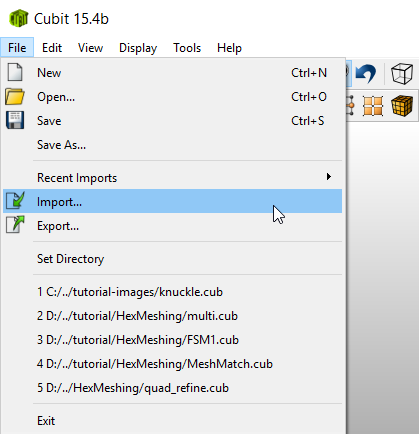 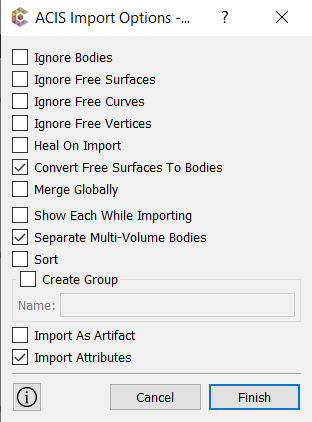 1
Click Finish
2
2
Use the File->Import menu to import the file “ra.sat”
1
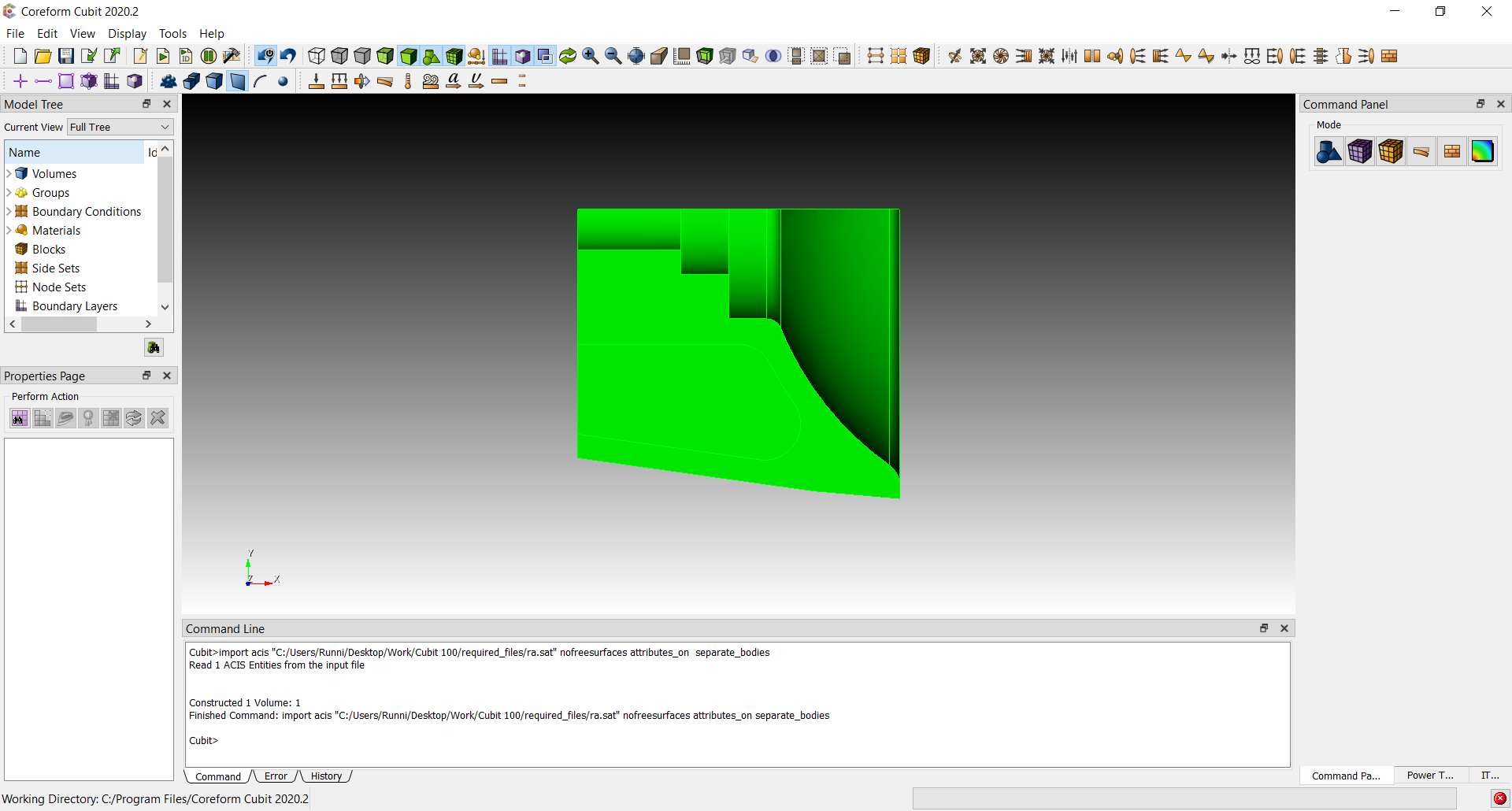 Set the Mesh Size
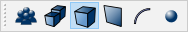 1
Click Volume Selection Filter Icon
1
2
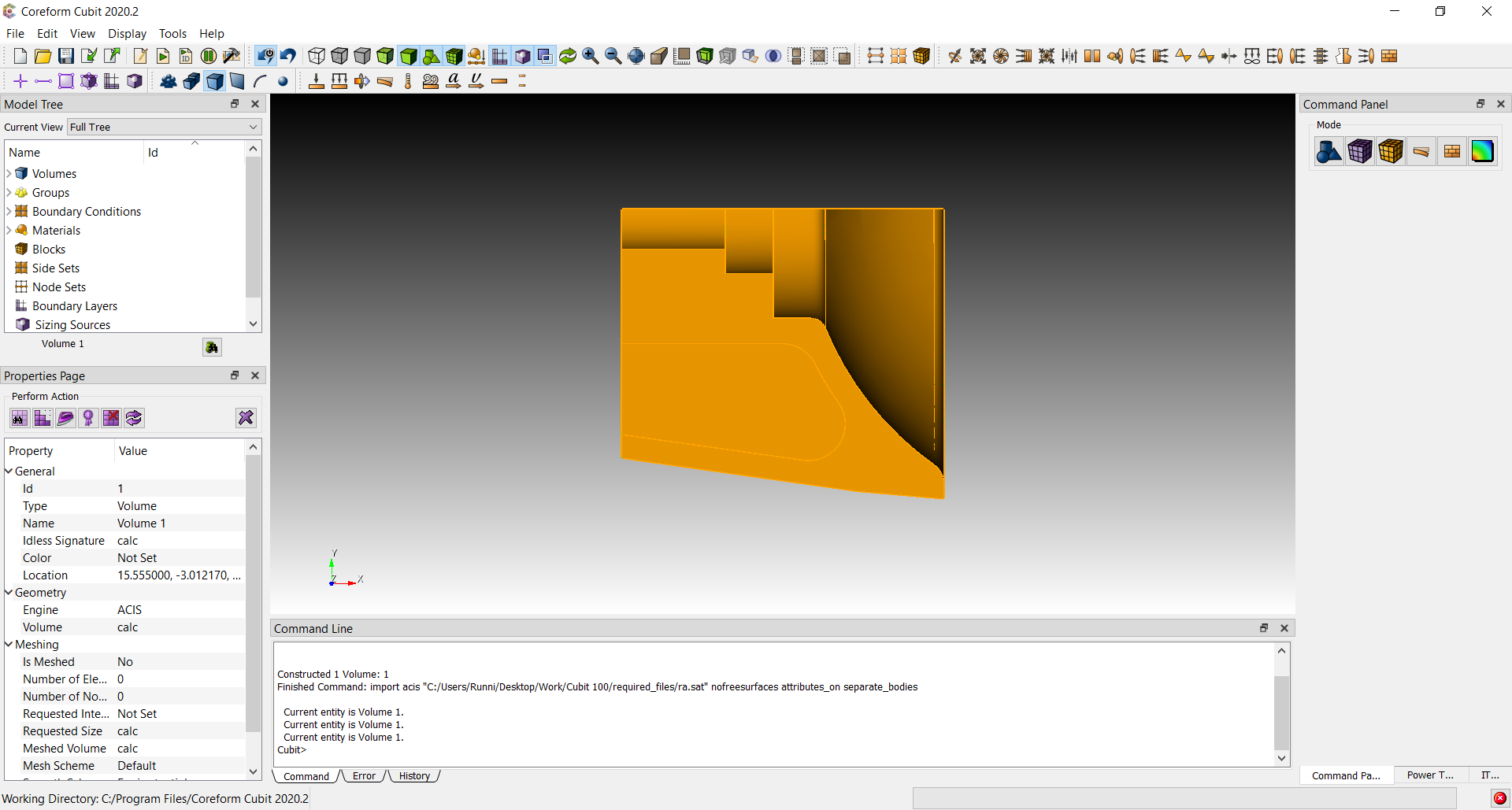 Double click on the part
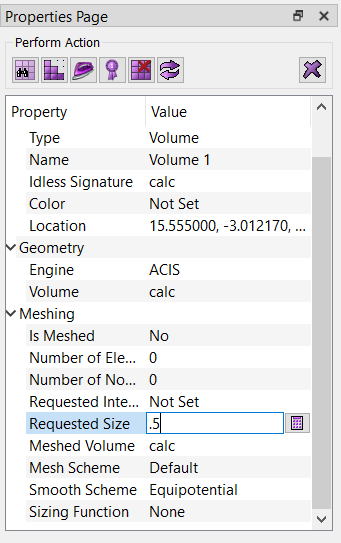 2
Set the Requested Size on the property panel to 0.5 and hit Return
3
3
Create a Hexahedral Mesh
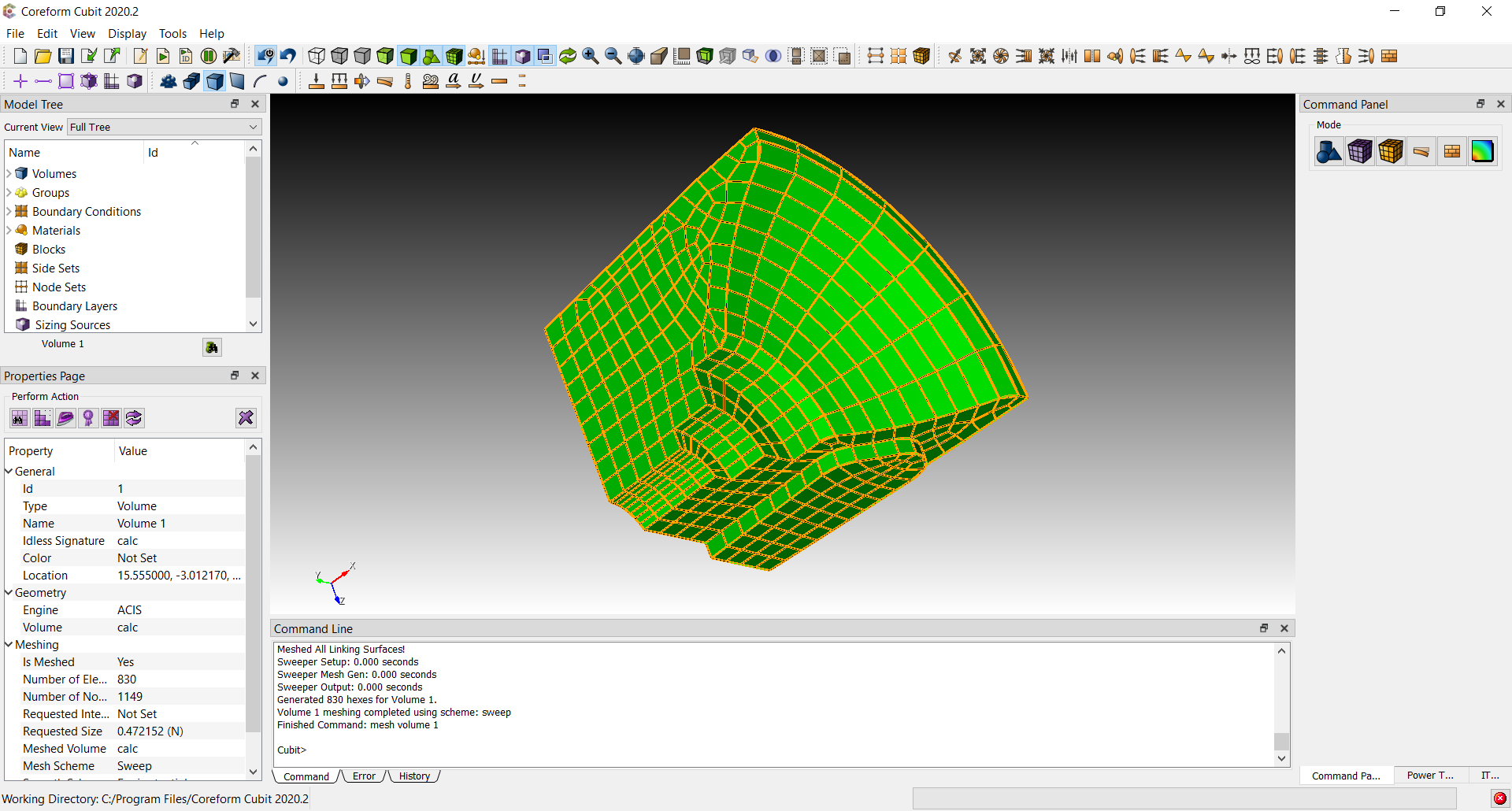 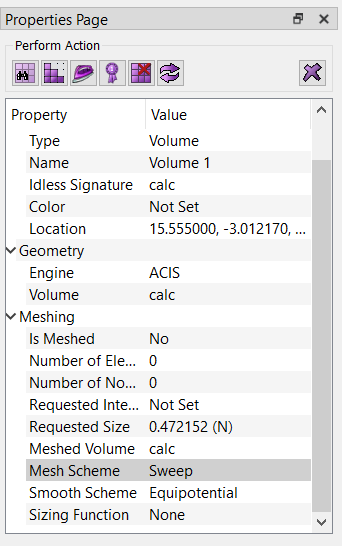 2
Select the Sweep scheme from the dropdown menu next to Mesh Scheme
1
1
Click the Mesh Button
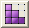 2
Create a Tetrahedral Mesh
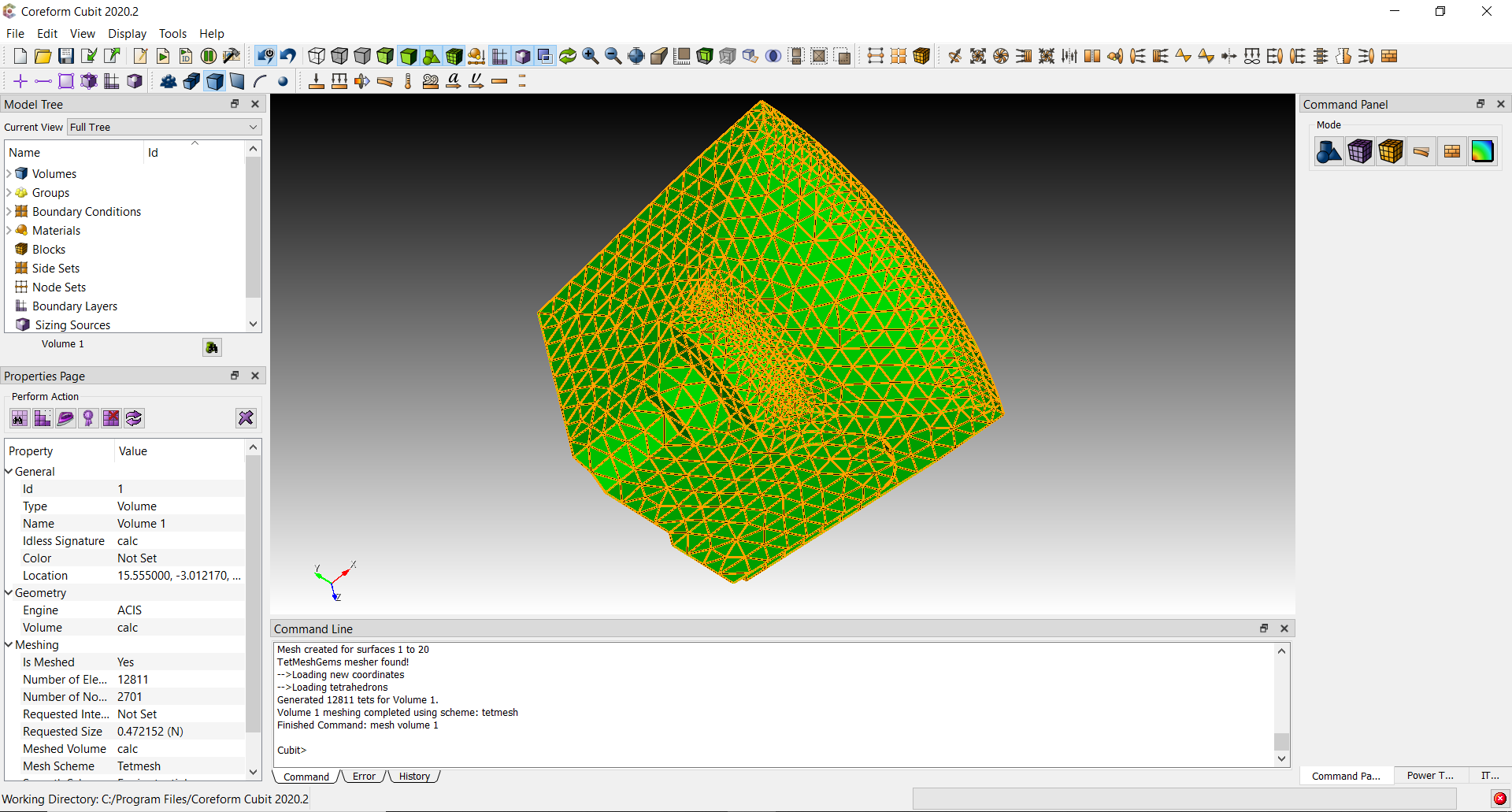 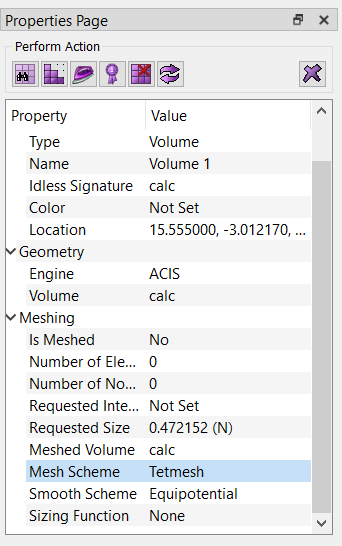 1
3
Delete the mesh and reset the volume by clicking on the Reset Button
1
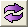 2
Choose the Tetmesh scheme from the dropdown menu next to Mesh Scheme
2
Click the Mesh Button
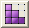 3